3. データベース設計と正規化
URL: https://www.kkaneko.jp/de/ds/index.html
金子邦彦
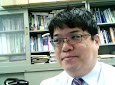 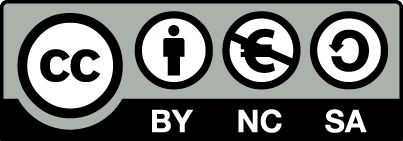 1
謝辞：この資料では「いらすとや」のイラストを使用しています
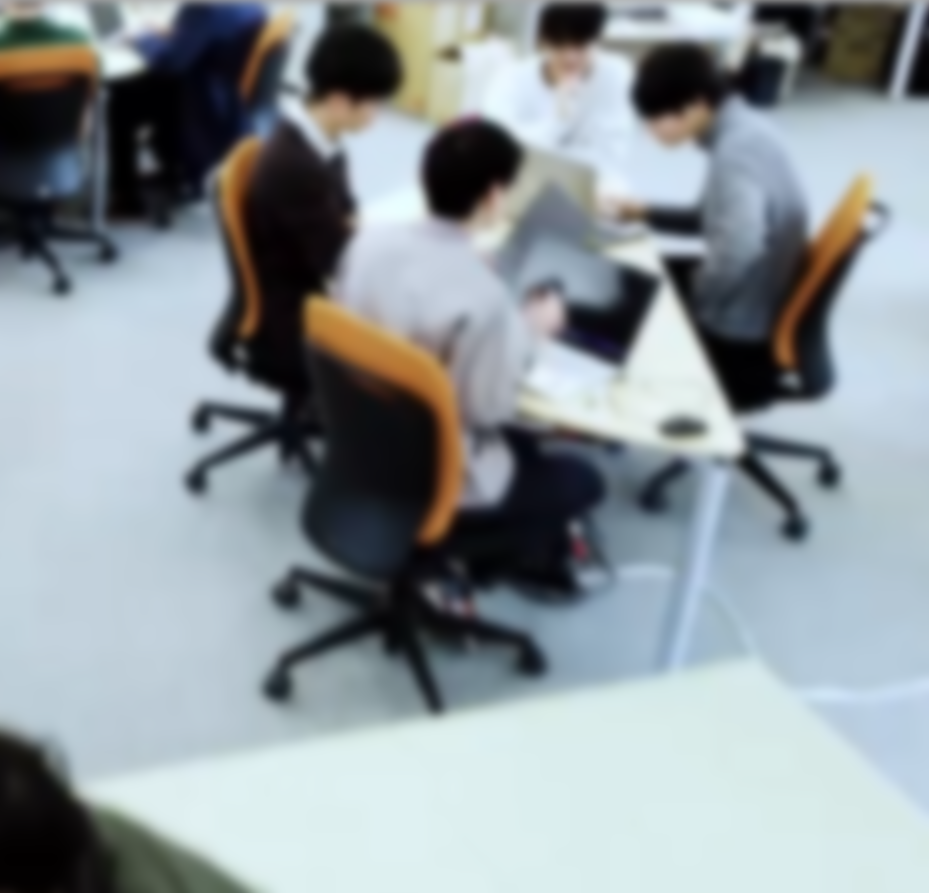 アウトライン
リレーショナルデータベースの概要と重要性
冗長なデータの問題点
データベースの異状とその影響
正規化の概念と重要性
テーブルの分割と結合の方法と理由
2
3-1. リレーショナルデータベースの概要と重要性
3
データベースとは
データベースは、特定のテーマや目的に従って収集された大量のデータ
例：銀行、商店、交通機関、電話会社などさまざま
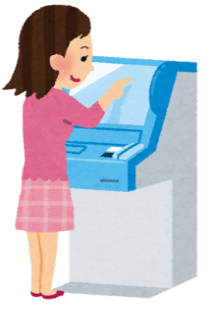 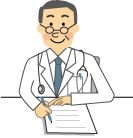 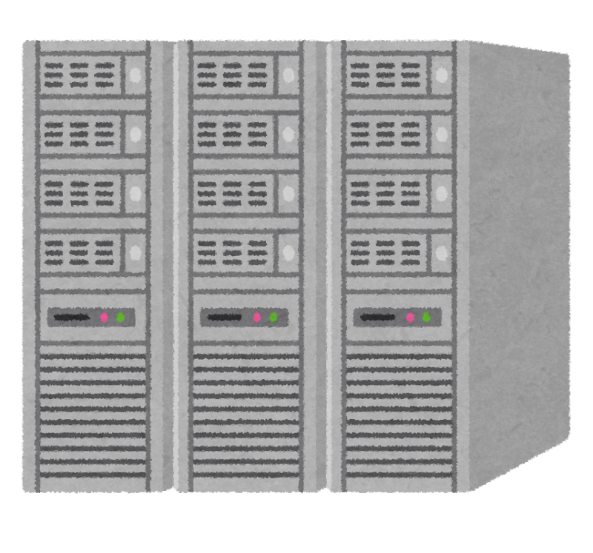 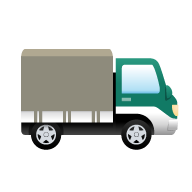 記入
取引
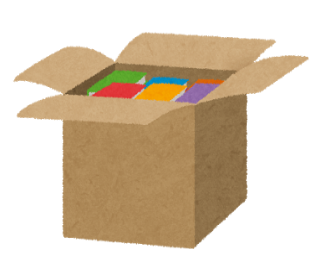 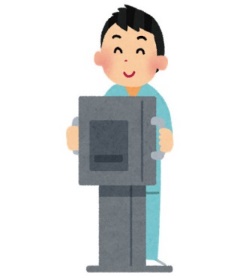 データベース
（データの集まり）
データ保存
計測
撮影
4
データ収集
リレーショナルデータベースの仕組み
データをテーブルと呼ばれる表形式で保存
テーブル間は関連で結ばれる
複雑な構造を持ったデータを効率的に管理することを可能
商品
関連
購入
5
テーブルの属性（列）と行
属性（列）
データの種類に対応する
例：ID、商品名、単価など

行
属性に基づいた具体的なデータの集まり
例：「1 みかん 50」など
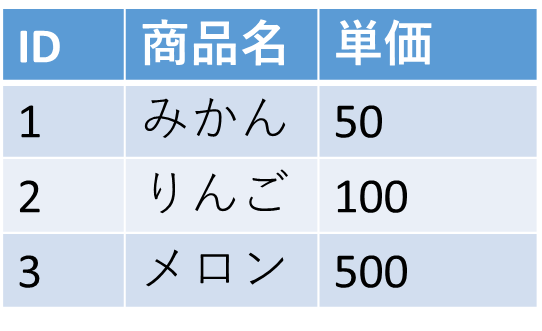 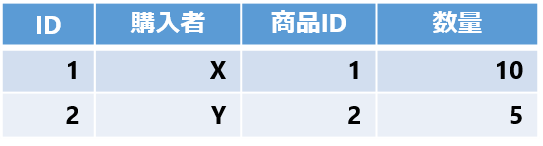 6
データベースの構築手順
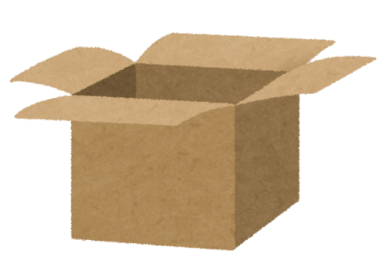 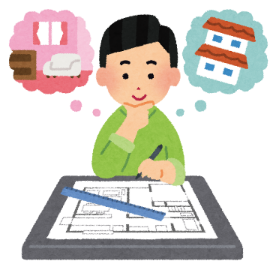 データベース
設計
データベース生成
※　最初，データベースは空
テーブル定義

「こういうテーブルを使いたい」と設定するだけなので、テーブルは空
データ追加
7
リレーショナルデータベースの重要性
データの整合性：リレーショナルデータベースは，データの整合性を保持するための機能を有する．これにより，誤ったデータや矛盾したデータが保存されるのを防ぐことができる．
柔軟な問い合わせ（クエリ）能力：リレーショナルデータベースのSQL（Structured Query Language）（データベース操作言語）の使用により，複雑な検索やデータの抽出が可能になる．
トランザクション機能：一連の操作全体を一つの単位として取り扱うことができる機能．これにより，データの一貫性と信頼性が向上する．
セキュリティ：アクセス権限の設定などにより，セキュリティを確保する．
データの安全な保管，効率的なデータ検索・操作，ビジネスや研究の意思決定をサポート．
8
3-2. 冗長なデータの問題点
9
冗長なデータ
このバスは運賃１０００円です
このバスは運賃１０００円です
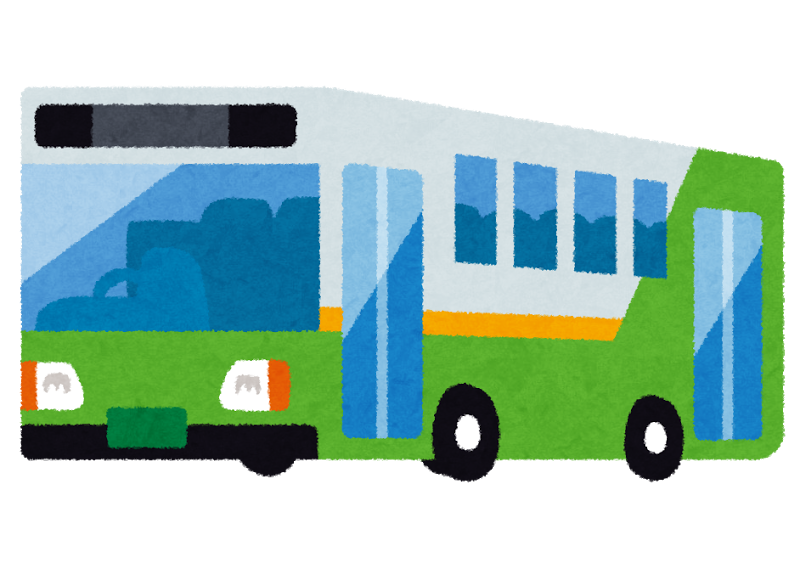 冗長なデータ　＝　データベースとしては NG
　「更新の際、すべての個所を更新しないといけない」
　　などの問題がある
10
冗長なデータ
冗長なデータは、データベース内で不必要に重複して保存されるデータを指す。
冗長なデータ
そばは、２５０円
カレーライスは、４００円
うどんは、２５０円
Aさんはそばを食べた
Bさんはカレーライスを食べた
Cさんはカレーライスを食べた
Dさんはうどんを食べた
11
冗長なデータの問題点
データの更新の際，全ての重複箇所を更新しなければならず，それが漏れるとデータの不整合が生じる．（更新による不整合）
データベースのサイズが不必要に増大．
データの検索やクエリの実行速度が遅くなる可能性．
12
正規化
目的
データベースの構造を最適化
効率的なデータベース管理を実現

方針
テーブルの数を減らすことよりも、データの冗長性（重複）を減らすことを行う
13
冗長なデータの更新
カレーライスが
400円から 350円に値下げ
更新
350
350
「400」をすべて「350」に変更
14
正規化前の問題
カレーライスが
400円から 350円に値下げ
更新
350
「400」をすべて「350」に変更する必要があるが、変更を間違ったとする
昼食の値段が１つのはずなのに、350, 400 の違った値段の記録があり、不整合がある
15
冗長なデータの例①
生徒の名前、生徒が所属するクラス、教科、成績を記録するテーブル
「生徒名」と「クラス」の情報が冗長に繰り返されている
16
冗長なデータの例②
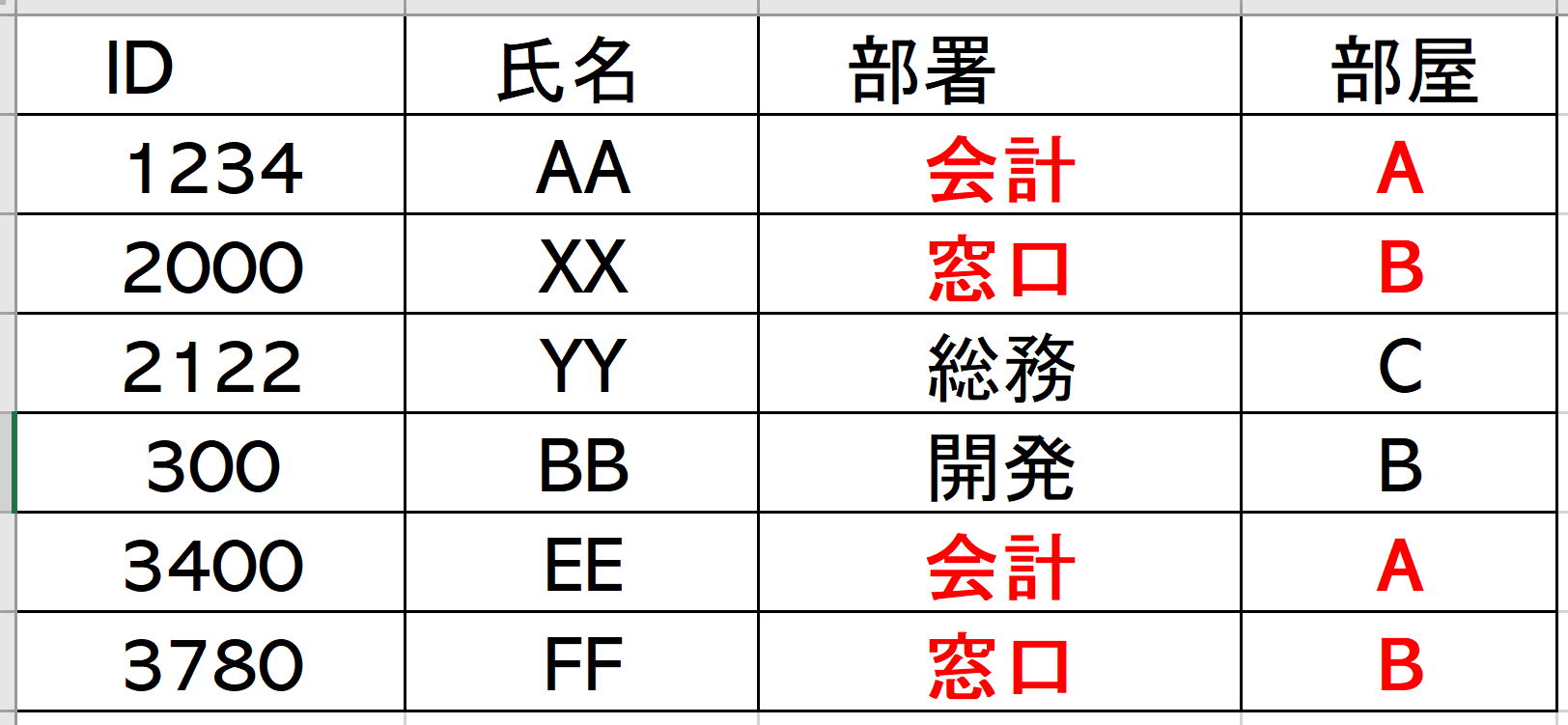 会計ーA，窓口ーB　が複数個所にあるのが冗長
17
ここまでのまとめ
冗長なデータの定義
不必要にデータベース内で重複して保存されるデータ
冗長なデータにより生じる主な問題：
更新時の不整合：全ての重複箇所を更新しないとデータの不整合が生じる．
例：書き換え漏れにより，朝食の値段が350円と400円の2つの異なる価格で記録．不整合が生じている．
18
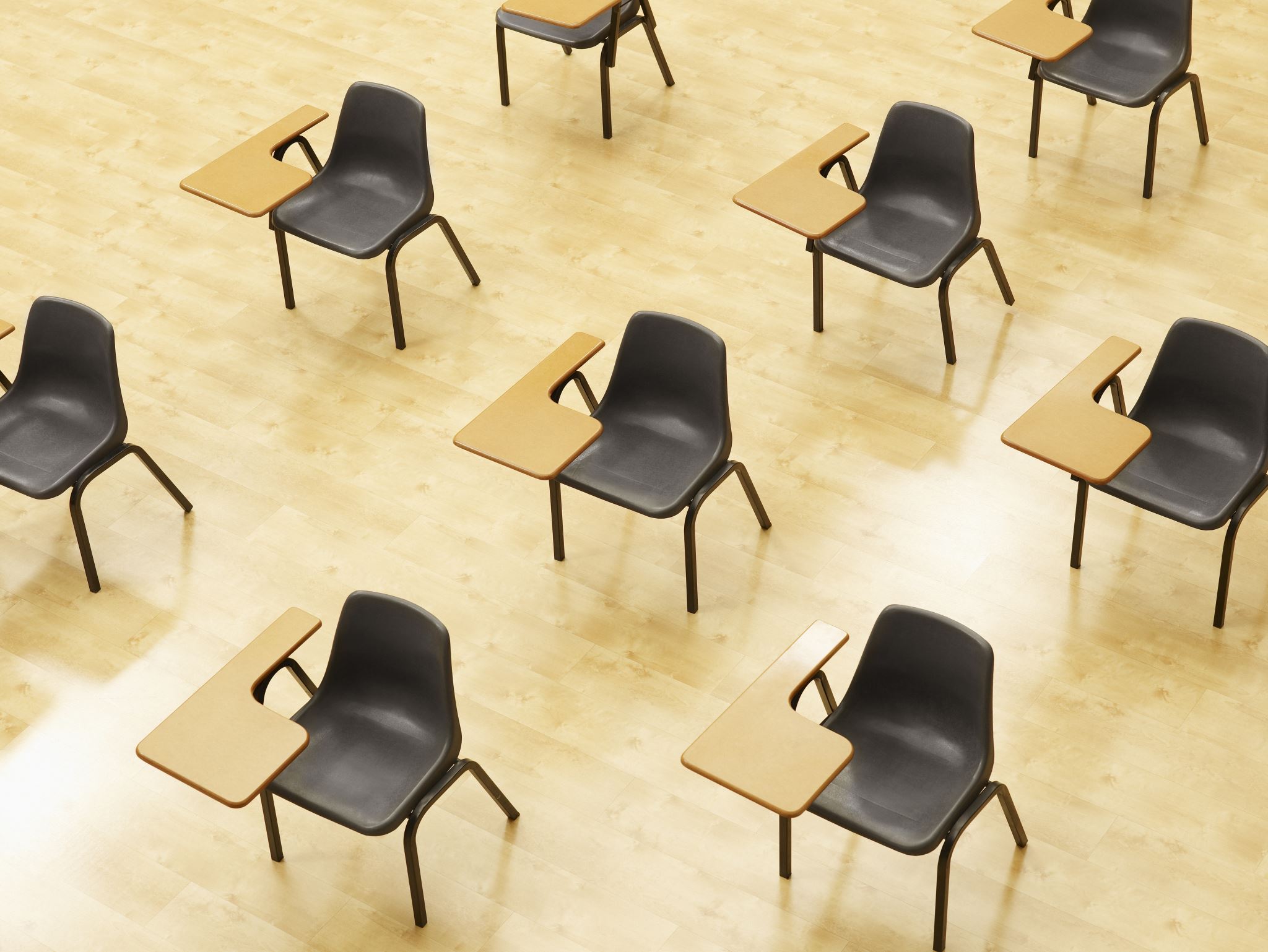 演習．冗長なデータ、データの不整合
19
演習① 冗長なデータの発見
「商品注文データベース」の「注文」テーブルです。顧客名、住所、商品名、価格、購入日などの属性があります。
同じ顧客からの異なる注文で顧客名や住所が繰り返し登録されていることを確認してください。それはどこですか？

| 注文ID | 顧客名   | 住所              | 商品名  | 価格  | 購入日     |
|-------|----------|--------------------|---------|-------|------------|
| 1     | 田中太郎 | 東京都中央区1-1-1  | テレビ  | 50000 | 2024-10-01 |
| 2     | 田中太郎 | 東京都中央区1-1-1  | 冷蔵庫  | 100000| 2024-10-02 |
| 3     | 山田花子 | 大阪府北区2-2-2    | 洗濯機  | 30000 | 2024-10-03 |
| 4     | 田中太郎 | 東京都中央区1-1-1  | 掃除機  | 15000 | 2024-10-04 |
20
ヒント
まず、顧客名の列を順に見て、同じ顧客名が複数回出現するかどうかを確認します。
次に、同じ顧客名の行を見て、住所が同じであることを確認します。
顧客名や住所が複数回登録されている場合、そのデータは冗長であると言えます。

| 注文ID | 顧客名   | 住所              | 商品名  | 価格  | 購入日     |
|-------|----------|--------------------|---------|-------|------------|
| 1     | 田中太郎 | 東京都中央区1-1-1  | テレビ  | 50000 | 2024-10-01 |
| 2     | 田中太郎 | 東京都中央区1-1-1  | 冷蔵庫  | 100000| 2024-10-02 |
| 3     | 山田花子 | 大阪府北区2-2-2    | 洗濯機  | 30000 | 2024-10-03 |
| 4     | 田中太郎 | 東京都中央区1-1-1  | 掃除機  | 15000 | 2024-10-04 |
21
解答例
注文ID 1, 2, 4において、顧客「田中太郎」の住所「東京都中央区1-1-1」が繰り返し登録されています。これは冗長なデータです。


| 注文ID | 顧客名   | 住所              | 商品名  | 価格  | 購入日     |
|-------|----------|--------------------|---------|-------|------------|
| 1     | 田中太郎 | 東京都中央区1-1-1  | テレビ  | 50000 | 2024-10-01 |
| 2     | 田中太郎 | 東京都中央区1-1-1  | 冷蔵庫  | 100000| 2024-10-02 |
| 3     | 山田花子 | 大阪府北区2-2-2    | 洗濯機  | 30000 | 2024-10-03 |
| 4     | 田中太郎 | 東京都中央区1-1-1  | 掃除機  | 15000 | 2024-10-04 |
22
演習② データの不整合の確認
在庫管理データベースです。商品の価格情報が、商品テーブルと注文履歴テーブルの2つの場所に保存されています。
価格の不一致はどこで起きていますか？

商品テーブル
| 商品ID| 商品名  | 価格  |
|-------|---------|-------|
| 1     | テレビ  | 50000 |
| 2     | 冷蔵庫  | 100000|
| 3     | 洗濯機  | 30000 |
注文履歴テーブル
| 注文ID| 商品ID| 商品名  | 価格  | 注文日     |
|-------|-------|---------|-------|------------|
| A     | 1     | テレビ  | 50000 | 2024-10-01 |
| B     | 2     | 冷蔵庫  | 95000 | 2024-10-02 |
| C     | 3     | 洗濯機  | 31000 | 2024-10-03 |
23
ヒント
商品テーブルと注文履歴テーブルの同じ商品IDに基づいて、価格の一致を確認します。

商品テーブル
| 商品ID| 商品名  | 価格  |
|-------|---------|-------|
| 1     | テレビ  | 50000 |
| 2     | 冷蔵庫  | 100000|
| 3     | 洗濯機  | 30000 |
注文履歴テーブル
| 注文ID| 商品ID| 商品名  | 価格  | 注文日     |
|-------|-------|---------|-------|------------|
| A     | 1     | テレビ  | 50000 | 2024-10-01 |
| B     | 2     | 冷蔵庫  | 95000 | 2024-10-02 |
| C     | 3     | 洗濯機  | 31000 | 2024-10-03 |
24
解答例
注文ID「B」の「冷蔵庫」の価格が、商品テーブルと異なっています（100,000 vs. 95,000）。
注文ID「C」の「洗濯機」の価格も、商品テーブルと異なっています（30,000 vs. 31,000）。
商品テーブル
| 商品ID| 商品名  | 価格  |
|-------|---------|-------|
| 1     | テレビ  | 50000 |
| 2     | 冷蔵庫  | 100000|
| 3     | 洗濯機  | 30000 |
注文履歴テーブル
| 注文ID| 商品ID| 商品名  | 価格  | 注文日     |
|-------|-------|---------|-------|------------|
| A     | 1     | テレビ  | 50000 | 2024-10-01 |
| B     | 2     | 冷蔵庫  | 95000 | 2024-10-02 |
| C     | 3     | 洗濯機  | 31000 | 2024-10-03 |
25
3-3. データベースの異状とその影響
26
異状とは
異状とは，データベースの設計が不適切な場合に，データの操作（追加，更新，削除）時に起こる予期しない問題や振る舞いのことを指す．

不適切に設計されたデータベースでは，データの冗長性が生じることが多く，これが異状の原因となる．（「異常」ではありません）
27
異状の具体例
これは、動物病院のデータベース。徳川家康さんの２匹のペットの記録がある。
徳川家康さんが引っ越すと、２か所の変更が必要　→　不便、書き換え漏れによる不整合の危険
　→　データベースの設計が不適切
28
異状の問題点
データの不整合のリスクが高まる．
不整合が生じると，情報の信頼性が失われ，誤った意思決定や業務処理のミスを引き起こす可能性がある．
大きな問題となる．
不整合が起きている例
データベース内に異なる価格が混在し、どちらが正しいのかが不明確になっている
29
不整合が起きている例①
田中さんのクラスが変更になった。書き換え漏れにおり、所属クラス情報の矛盾が発生
30
不整合が起きている例②
新しい生徒が転入した。成績が無いので、行全体を完成できない。
31
不整合が起きている例③
佐藤さんの英語と数学の成績が取り消しになった。成績が無いので、行全体を完成できない。
32
異状のまとめ
異状とは
データベース操作（追加、更新、削除）時の予期しない問題
主にデータベースの不適切な設計から生じる
冗長性の存在が、異状の主な原因

異状の具体例
動物病院のデータベースにおいて、徳川家康さんの住所と、２匹のペットの記録
住所変更時、２つのレコードを別々に更新する必要がある。＝　予期しない問題。書き換え漏れのリスク

異状の問題点
データの不整合のリスク増加
33
3-4. 正規化の概念と重要性
34
リレーショナルデータベースの設計における考慮事項
次のことを考慮して設計を行う
冗長なデータの排除を行う正規化
データの整合性を保証する制約
例：関連するテーブル間の参照に関する制約
例：同じ値が２度現れないという制約
データの検索や操作の効率化：索引、データベースの構造の簡素化
35
正規化とその重要性
正規化とは，リレーショナルデータベースのテーブルを適切な形に再構成することで，データの冗長性を排除し，データの整合性を向上させるプロセス．
正規化を適切に実施することでデータの不整合を防ぐことができる．
正規化は，データベース設計において欠かせないステップです．
36
正規化の例
正規化後
正規化前
冗長なデータがある
冗長なデータがない
正規化により、元のテーブルにあった冗長性を排除．
37
正規化前の問題
カレーライスが
400円から 350円に値下げ
更新
350
「400」をすべて「350」に変更する必要があるが、変更を間違ったとする
昼食の値段が１つのはずなのに、350, 400 の違った値段の記録があり、不整合がある
38
正規化によるデータの不整合の防止
カレーライスが
400円から 350円に値下げ
データの不整合はない
350
テーブル
39
正規化による問題解消
カレーライスが
400円から 350円に値下げ
更新
350
「400」をすべて「350」に変更するのは1か所で済む。
間違いが起きにくい。
40
正規化による冗長なデータの排除の例①
正規化
正規化により、元のテーブルにあった冗長性を排除．
41
正規化による冗長なデータの排除の例②
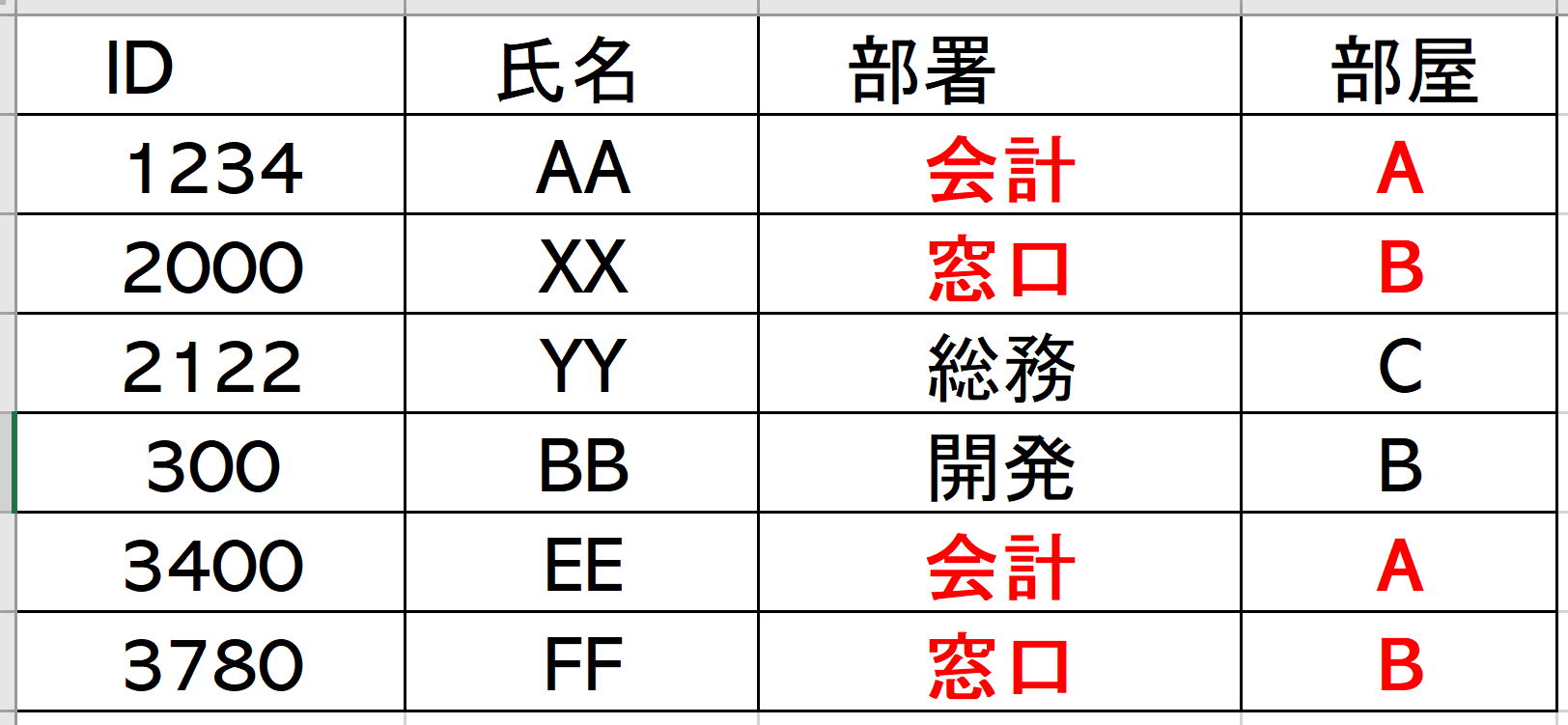 正規化
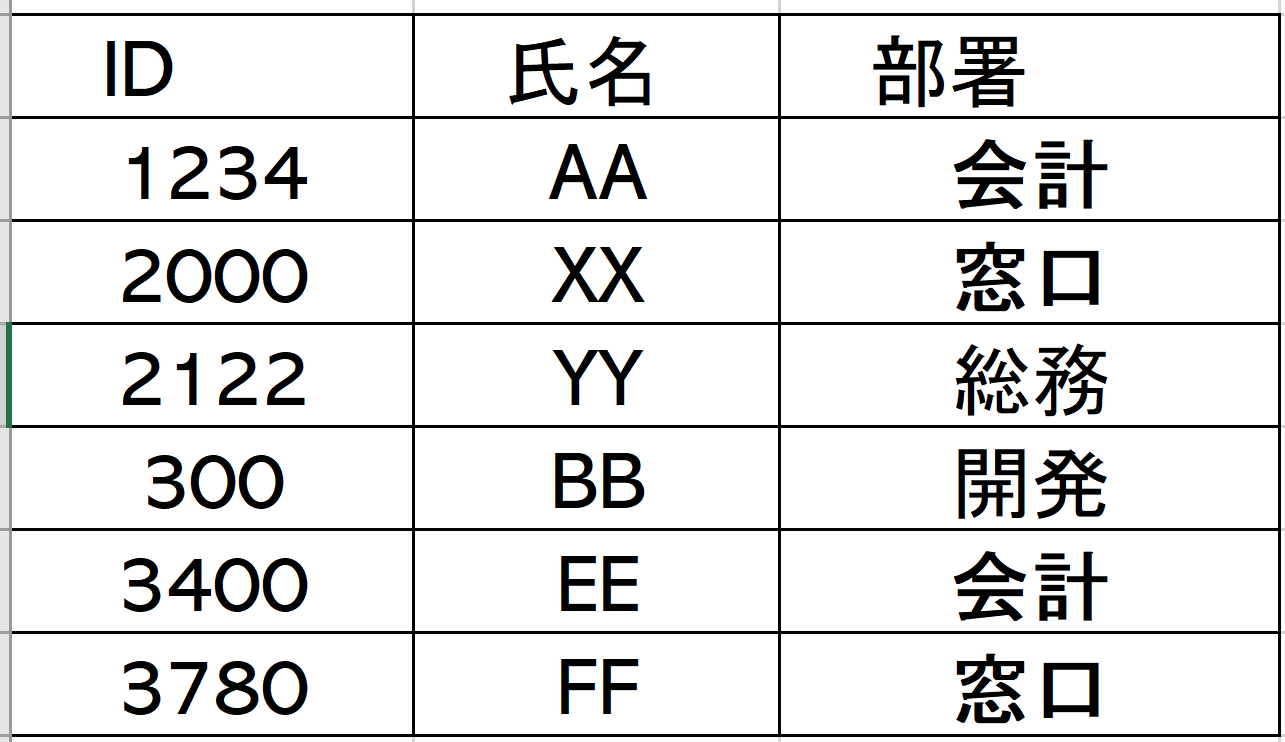 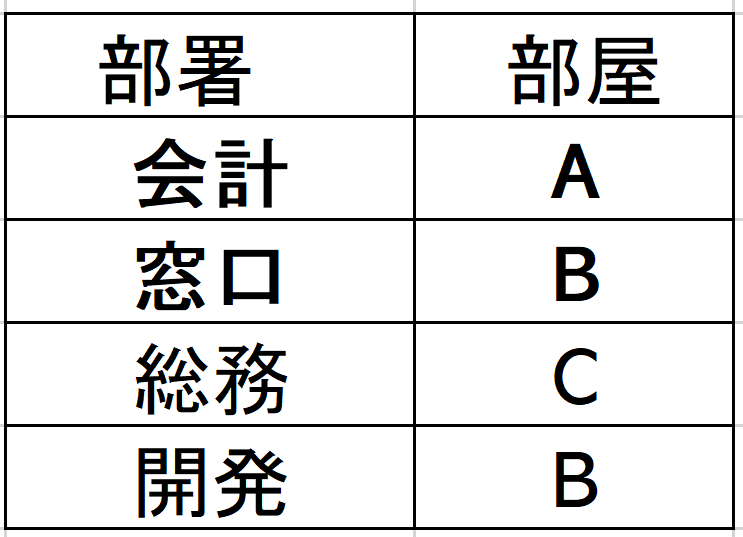 データの冗長性が排除され、更新における不整合のリスクが低減
42
正規化のメリットとデメリット
正規化のメリット
データの冗長性を排除
データの整合性が向上
更新、削除、挿入時の異状を減少

正規化のデメリット
過度に正規化されたデータベースでは、テーブルの数が多くなり、利用が複雑になる場合がある。性能上の問題が発生する可能性もある。
43
正規化のまとめ
正規化：リレーショナルデータベースのテーブル再構成
目的：データの冗長性排除、整合性向上
結果：データの不整合防止
位置付け：データベース設計の必須ステップ
44
3-5.テーブルの分割と結合の方法と理由
45
テーブル分割
テーブル
分割
テーブル
テーブル
テーブル分割により、１つのテーブルが２つ以上の
テーブルに分割される。
46
テーブル分割を行う理由
冗長なデータを排除する正規化を行う
より小さなテーブルに分割することで、問い合わせ（クエリ）の性能を向上させる
47
テーブル分割を行う SQL
SELECT DISTINCT ID, 商品名, 単価
INTO A FROM 購入記録;
SELECT DISTINCT 購入者, ID
INTO B FROM 購入記録;
２つの SQL の実行により、テーブル分割を行っている
48
テーブル結合
結合は，テーブル間の関連に基づいて複数のテーブルを1つにまとめる操作
例：従業員テーブルと部署テーブルを結合，従業員の名前と所属部署の名前を１つのテーブルに集める．
テーブル
結合
テーブル
テーブル
49
テーブル結合を行う理由
関連のある複数のテーブルを組み合わせて１つにするため
特に、正規化のために分割されたテーブルをもとに戻すため
50
テーブル結合を行う SQL
SELECT A.ID, 商品名, 単価, 購入者
FROM A, B
WHERE A.ID = B.ID;
51
テーブルの分割と結合に役立つ SQL コマンド
DISTINCT ・・・ 重複行除去
INTO ・・・　Access だけの機能．SQL の結果をテーブルに保存
52
テーブルの分割と結合
SELECT A.ID, 商品名, 単価, 購入者
FROM A, B
WHERE A.ID = B.ID;
SELECT DISTINCT ID, 商品名, 単価
INTO A FROM 購入記録;
SELECT DISTINCT 購入者, ID
INTO B FROM 購入記録;
テーブルの分割と結合によ
り、もとに戻る場合がある
53
全体まとめ ①
リレーショナルデータベースの重要性
データの整合性：誤ったデータや矛盾したデータの保存を防ぐ。
柔軟な問い合わせ能力：SQLを使用し、複雑な検索やデータ抽出が可能。
トランザクション：一連の操作を一つの単位として扱う機能。
セキュリティ：アクセス権限の設定などで確保。

冗長なデータの問題点
更新の際、全ての個所を更新する必要性。

異状とは
データベース操作時の予期しない問題。
主にデータベースの不適切な設計により、冗長なデータが発生してしまうことが主な原因
54
全体まとめ ②
正規化とその重要性
正規化は、テーブルを適切な形に再構成するプロセス。
冗長性の排除とデータ整合性の向上が目的。
データベース設計の必須ステップ。

テーブル分割の理由
正規化のための冗長なデータの排除。
問い合わせの性能向上。

テーブル結合の理由
関連する複数テーブルの組み合わせ。
正規化で分割されたテーブルの再結合。
55
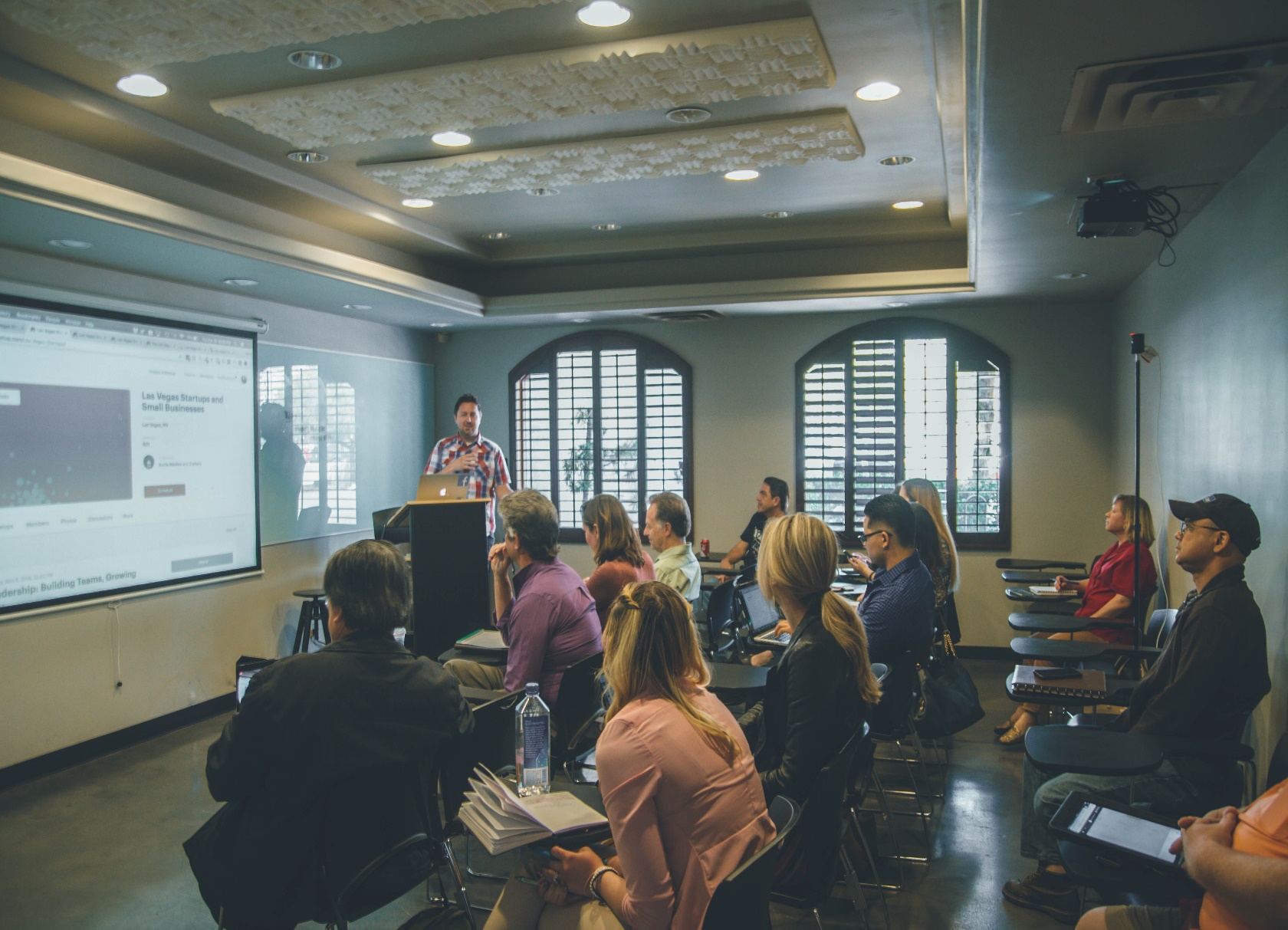 ① データの整合性の保持
テーブルを正規化することで、データの冗長性を排除し、整合性を高めることが可能となります。
この学習を通じて、データ管理における新しい視角や考え方を獲得できます。
② データベース設計スキル
データベース設計の基本を学ぶことは、多様なデータベースシステムの設計や運用能力に直結します。
このとき、データの冗長性、異状、正規化について理解しておくことは有用です。
③ 問題解決能力
データの整合性やデータベース設計スキルを深化させることで、現実の問題解決能力が向上します。
　
　学びの過程は、新しい発見や視野の広がり、さらにはそれらがもたらす実益と直結しています。
56
自習 ER図の作図サイト
ERDPlus は、ER図などを作成するためのオンラインツールです
https://erdplus.com/standalone
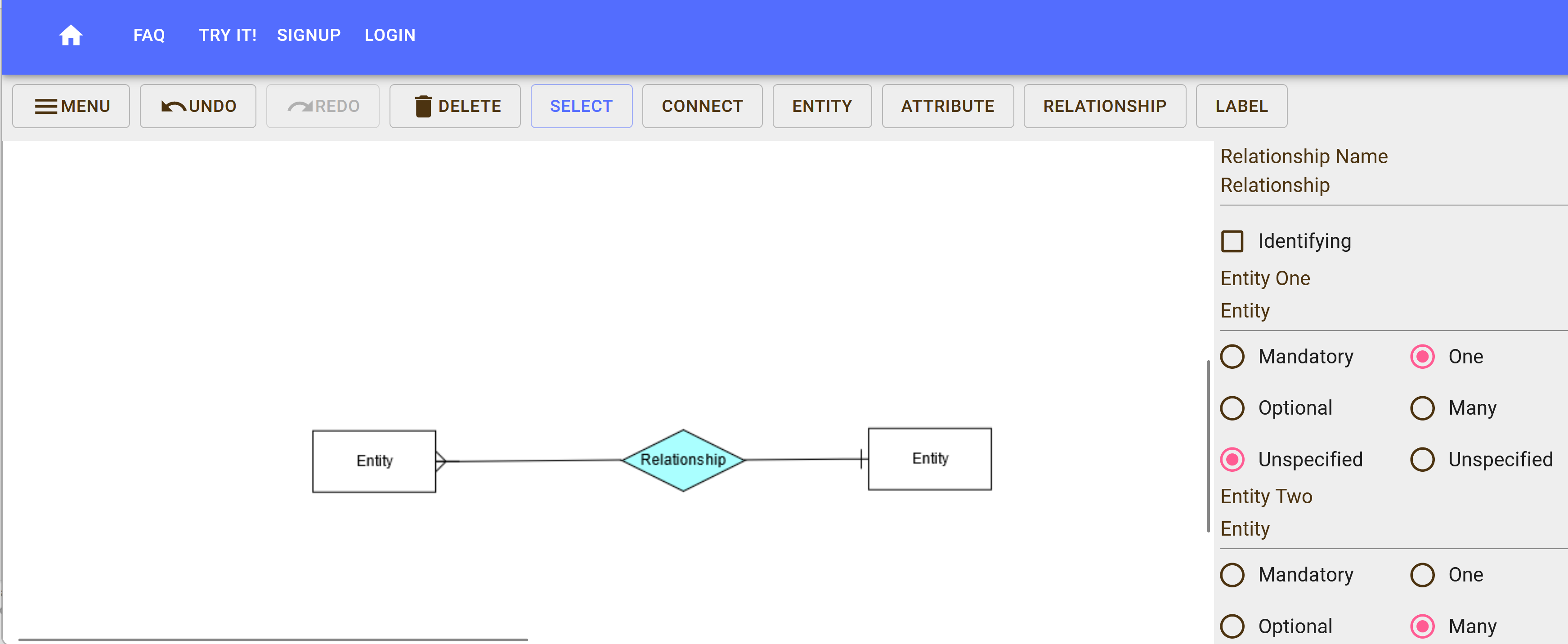 ITパスポート試験対策などで、すでに自分でER図のことを学んだ経験がある人に向いた自習です。
ER図については、授業の別の回で説明するので待っていてください。
（提出する必要はありません。）
57